Using Alloy to model an algorithm that finds the shortest path between nodes
Roger L. CostelloDecember 29, 2016
Acknowledgement
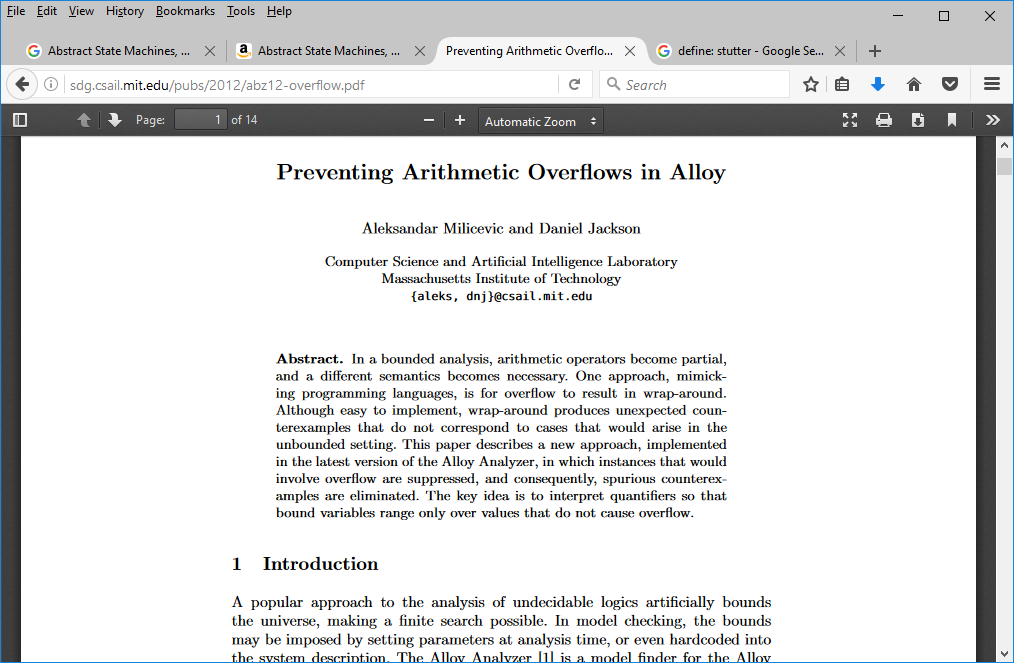 The model shown in these slides comes from this (fantastic) paper.
http://sdg.csail.mit.edu/pubs/2012/abz12-overflow.pdf
Special thanks
Special thanks to Aleksandar Milicevic for reviewing this slide deck and identifying all the places that I messed up. Thanks Aleksandar!
Cities on the east coast
Washington, D.C.
Hartford
3
1
1
2
NYC
Boston
1
1
2
Philadelphia
Springfield
1 hour by bus from Boston to Hartford (and vice versa)
Washington, D.C.
Hartford
3
1
1
2
NYC
Boston
1
1
2
Philadelphia
Springfield
3 hours by bus from Hartford to NYC (and vice versa)
Washington, D.C.
Hartford
3
1
1
2
NYC
Boston
1
1
2
Philadelphia
Springfield
Washington, D.C.
Hartford
3
1
1
2
NYC
Boston
1
1
2
Philadelphia
Springfield
What is the shortest bus ride from Boston to NYC? Assume no time to change bus.
Washington, D.C.
Hartford
3
1
1
2
NYC
Boston
1
1
2
Philadelphia
Springfield
shortest path
Prim’s algorithm
Prim’s algorithm is a step-by-step procedure for finding paths [1] from one city to any other city (more generically, from one node to any other node). 
Let’s take an example to illustrate Prim’s algorithm.
[1] Actually, Prim’s algorithm finds a minimum spanning tree (MST), not a "shortest path from one node to any other node". We’ll talk about spanning trees later. For now, just think of Prim as finding a short path from A to B.
To start Prim’s algorithm select a node. So at time T0 there is one node covered and no edges chosen.
Washington, D.C.
Hartford
3
1
1
2
NYC
Boston
1
1
2
Philadelphia
Springfield
Time = T0
To start Prim’s algorithm select a node. So at time T0 there is one node covered and no edges chosen.
This is the terminology we will use: - cover a node means we selected the node 
- choose an edge means we selected the edge
Choose an edge that has one of its nodes covered (black). Given a choice, choose the edge with the smallest weight.
Washington, D.C.
Hartford
3
1
1
2
NYC
Boston
1
1
2
Philadelphia
Springfield
Time = T1
Washington, D.C.
Hartford
We chose this edge because it has a smaller weight than that edge.
3
1
1
2
NYC
Boston
1
1
2
Philadelphia
Springfield
Washington, D.C.
Hartford
3
1
1
2
NYC
Boston
1
1
2
Philadelphia
Springfield
Time = T2
Washington, D.C.
Hartford
3
1
1
2
NYC
Boston
1
1
2
Philadelphia
Springfield
Time = T3
Washington, D.C.
Hartford
3
1
1
2
NYC
Boston
1
1
2
Philadelphia
Springfield
Time = T4
Washington, D.C.
Hartford
3
1
1
2
NYC
Boston
1
1
2
Philadelphia
Springfield
Time = T5
Shortest bus ride from Boston to Washington, D.C.?
Washington, D.C.
Hartford
3
1
1
2
NYC
Boston
1
1
2
Philadelphia
Springfield
Washington, D.C.
Hartford
3
1
1
2
NYC
Boston
1
1
2
Philadelphia
Springfield
shortest route
What edge would the Prim algorithm select next?
Washington, D.C.
Hartford
3
3
1
2
NYC
Boston
1
2
2
Philadelphia
Springfield
Washington, D.C.
Hartford
3
3
1
2
NYC
Boston
1
2
2
Philadelphia
Springfield
This one
What edge is selected next?
Washington, D.C.
Hartford
3
3
1
2
NYC
Boston
This one
1
2
2
Philadelphia
Springfield
Shortest bus ride from Boston to Washington, D.C.?
Washington, D.C.
Hartford
3
3
1
2
NYC
Boston
1
2
2
Philadelphia
Springfield
Washington, D.C.
Hartford
3
3
1
2
NYC
Boston
1
2
2
Philadelphia
Springfield
shortest route
Ha! Prim’s algorithm doesn’t necessarily find the shortest path. But it does find a route to every city.
That illustrates the Prim algorithm.
Now let’s model the Prim algorithm.
But first, what’s the goal of the model?
Whenever you create a model, you do so for a reason. In this case, we want to see if the Prim algorithm satisfies something. 
What should the Prim algorithm satisfy?
The Prim algorithm should allow one to traverse from one node to any other node.
Nodes (rather than cities)
On the previous slides we showed the Prim algorithm in action on a graph of cities.
The Prim algorithm works on any graph, not just cities.
Let’s abstract the graph and refer to each junction in the graph as a “node.”
So, the first thing we need to model is the set of nodes.
N1
Node
N0
N0
N2
N1
N2
…
Node N0 is covered at time t0.
N1
Node
N0
N0
N2
N1
N2
…
At time T0, node N0 is covered.
covered
N0
T0
N0
T1
At time T1, both N0 and N1 are covered.
N1
T1
…
…
Time
T0
T1
…
Alloy code:
open util/ordering[Time]

sig Time {}

sig Node {covered: set Time}
Node
N0
N1
N2
…
covered
N0
T0
N0
T1
N1
T1
…
…
The second basic component
Graphs have nodes. We just modeled them.
Graphs also have edges, which we model next.
N1
Edge
E0
N0
E1
…
N2
Each edge has a weight (an integer, greater than or equal to zero)
N1
1
N0
2
N2
weight
E0
1
Edge E0 has a weight of 1.
E1
2
Edge E1 has a weight of 2.
…
…
Each edge connects two nodes (obviously).
N2
N0
N1
nodes
E0
N0
Edge E0 connects nodes N0 and N1.
E0
N1
E1
N0
Edge E1 connects nodes N0 and N2.
E1
N2
At some time instant an edge is chosen.
N1
This edge is chosen at time T1.
N0
N2
chosen
At time T1 only one edge is chosen – E0.
E0
T1
E0
T2
At time T2 two edges are chosen – E0 and E1.
E1
T2
Edge
Alloy code:
E0
sig Edge {weight: Int, nodes: set Node, chosen: set Time}  {
    weight >= 0 and #nodes = 2
}
E1
…
weight
E0
1
E1
2
…
…
chosen
nodes
E0
T1
E0
N0
E0
N1
E0
T2
E1
T2
E1
N0
…
…
E1
N2
…
…
We’ve modeled the structural components (nodes, edges) and their relations (covered, weight, nodes, chosen).

Now let’s model the operations in the Prim algorithm.
At the first time instant, T0, one node is covered and no edges are chosen.
N4
N1
N3
N0
N5
N2
N4
N1
N3
N0
N5
N2
Alloy code:
one covered.first and no chosen.first
The Alloy code is a declarative description!
Alloy code:
one covered.first and no chosen.first
chosen
covered
The chosen relation satisfies this constraint: There are no tuples in chosen at time T0.
The covered relation satisfies this constraint: There is exactly one tuple in covered at time T0.
E0
T1
N0
T0
E0
T2
N0
T1
E1
T2
N1
T1
…
…
…
…
The Alloy code is not a recipe, procedure, or algorithm
Alloy code:
one covered.first and no chosen.first
This is not saying: At time T0, cover (i.e., do some action to) a node.
The sets (Node, Edges) and relations (covered, weight, nodes, chosen) must satisfy some constraints for each consecutive pair of time instants. Let’s name those constraints “step.”
Alloy code:
all t: Time - last | step[t, t.next]
For all pairs of consecutive time instants, the step constraint is satisfied.
init
Time
T6
T1
T0
T5
T3
T2
T4
Note: this slide is not illustrating a “step”. Rather, it is illustrating the state of the graph prior to the first step – a node is covered, no edges are chosen.
N4
N1
1
3
1
2
N3
N0
1
1
2
N5
N2
step
Time
T6
T1
T0
T5
T3
T2
T4
N4
N1
1
3
1
2
N3
N0
1
1
2
N5
N2
step
Time
T6
T1
T0
T5
T3
T2
T4
N4
N1
1
3
1
2
N3
N0
1
1
2
N5
N2
step
Time
T6
T1
T0
T5
T3
T2
T4
N4
N1
1
3
1
2
N3
N0
1
1
2
N5
N2
step
Time
T6
T1
T0
T5
T3
T2
T4
N4
N1
1
3
1
2
N3
N0
1
1
2
N5
N2
step
Time
T6
T1
T0
T5
T3
T2
T4
N4
N1
1
3
1
2
N3
N0
1
1
2
N5
N2
step
At the last step, the constraints satisfied are: the nodes covered at T6 equals the nodes covered at T5 and the edges chosen at T6 equals the edges chosen at T5.
Time
T6
T1
T0
T5
T3
T2
T4
N4
N1
1
3
1
2
N3
N0
1
1
2
N5
N2
Let’s go through that again, this time showing the covered, chosen, and nodes relations.
Init (Time.first)
covered
chosen
N0
T0
N4
- empty -
N1
1
3
1
nodes
2
N3
N0
- empty -
1
1
2
N5
N2
step (T0 -> T1)
covered
chosen
N0
T0
E0
T1
N4
N0
T1
N1
1
3
1
N1
T1
nodes
2
N3
E0
N0
N0
1
1
E0
N1
2
N5
N2
step (T1 -> T2)
covered
covered
chosen
chosen
N0
N0
T0
T0
E0
T1
N0
N0
T1
T1
E0
T2
N4
N1
T1
E1
T2
N1
1
3
1
N0
N0
T1
T2
2
N3
nodes
N1
T2
N0
1
N2
T2
E0
N0
1
2
N5
N2
E0
N1
E1
N0
E1
N2
step (T2 -> T3)
covered
covered
chosen
chosen
N0
N0
T0
T0
E0
T1
N0
N0
T1
T1
E0
T2
E1
T2
N1
T1
E0
T3
N0
N0
T1
T2
N4
E1
T3
N1
T2
N1
1
3
E2
T3
N2
T2
1
2
N0
N0
T1
T3
N3
N0
nodes
N1
T3
1
1
2
E0
N0
N2
T3
N5
N2
E0
N1
N3
T3
E1
N0
E1
N2
E2
N2
E2
N3
covered
covered
chosen
chosen
step (T3 -> T4)
N0
N0
T0
T0
E0
T1
N0
N0
T1
T1
E0
T2
E1
T2
N1
T1
E0
T3
N0
N0
T1
T2
E1
T3
N1
T2
E2
T3
N2
T2
N4
E0
T4
N0
N0
T1
T3
N1
1
3
1
E1
T4
N1
T3
2
E2
T4
N3
N2
T3
N0
E3
T4
N2
T3
1
1
2
N5
N2
N0
N0
T1
T4
nodes
N1
T4
…
…
N2
T4
E2
N2
N3
T4
E2
N3
N4
T4
E3
N3
E3
N4
covered
covered
chosen
chosen
step (T4 -> T5)
…
…
…
…
N0
N0
T1
T4
E0
T4
N1
T4
E1
T4
N2
T4
E2
T4
N3
T4
E3
T4
N4
N4
T4
E0
T5
N1
1
3
1
N0
N0
T1
T5
E1
T5
2
N1
T5
E2
T5
N3
N0
N2
T5
E3
T5
1
1
2
N5
N3
T5
E4
T5
N2
N4
T5
nodes
N5
T5
…
…
E3
N3
E3
N4
E4
N3
E4
N5
step (T5 -> T6)
covered
covered
chosen
chosen
…
…
…
…
N0
N0
T1
T5
E0
T5
N1
T5
E1
T5
N4
N2
T5
E2
T5
N1
1
3
N3
T5
E3
T5
1
2
N4
T5
E4
T5
N3
N0
N5
T5
E0
T6
1
1
2
N0
N0
T1
T6
E1
T6
N5
N2
N1
T6
E2
T6
N2
T6
E3
T6
N3
T6
E4
T6
N4
T6
N5
T6
covered at T6 equals covered at T5.
chosen at T6 equals chosen at T5.
step (t, t': Time)
If all the nodes have been covered, then the nodes covered at time t’ equals the nodes covered at time t, and the edges chosen at time t’ equals the edges chosen at time t.
Else the edges chosen at time t’ equals the edges chosen at time t plus a new edge and the nodes covered at time t’ equals the nodes covered at time t plus the new node introduced by the new edge.
step (t, t': Time)
If all the nodes have been covered, then the nodes covered at time t’ equals the nodes covered at time t, and the edges chosen at time t’ equals the edges chosen at time t.
Else the edges chosen at time t’ equals the edges chosen at time t plus a new edge and the nodes covered at time t’ equals the nodes covered at time t plus the new node introduced by the new edge.
Let’s see what the “new edge” is …
new edge
Nodes
covered
nodes
The “new edge” means: an edge that has one node covered, the other not.
new edge
Nodes
covered
nodes
Not quite! Need to take into account the edge weight.
new edge
This is the new edge
Nodes
covered
nodes
w = 1
w = 2
w = 2
covered.t = Node =>
If all the nodes have been covered, then the nodes covered at time t’ equals the nodes covered at time t, and the edges chosen at time t’ equals the edges chosen at time t.
Else the edges chosen at time t’ equals the edges chosen at time t plus a new edge and the nodes covered at time t’ equals the nodes covered at time t plus the new node introduced by the new edge.
covered.t = Node => 
        chosen.t' = chosen.t and covered.t' = covered.t
If all the nodes have been covered, then the nodes covered at time t’ equals the nodes covered at time t, and the edges chosen at time t’ equals the edges chosen at time t.
Else the edges chosen at time t’ equals the edges chosen at time t plus a new edge and the nodes covered at time t’ equals the nodes covered at time t plus the new node introduced by the new edge.
new edge
Nodes
covered
nodes
(some e.nodes & covered.t)
e: Edge, t: Time
new edge
Nodes
covered
nodes
(some e.nodes & covered.t) and (some e.nodes & (Node - covered.t))
new edge
Nodes
covered
nodes
(some e.nodes & covered.t) and (some e.nodes & (Node - covered.t))
Name the constraint on the new edge so that the constraint can be reused
pred cutting (e: Edge, t: Time) {
    (some e.nodes & covered.t) and (some e.nodes & (Node - covered.t))
}
An edge that cuts across the set of covered and uncovered nodes at time t.
new edge
Nodes
covered
nodes
cutting[e,t]
new edge
Nodes
covered
nodes
W = 1
W = 2
w = 2
(cutting[e,t] and (no e2: Edge | cutting[e2,t] and e2.weight < e.weight)
If all the nodes have been covered, then the nodes covered at time t’ equals the nodes covered at time t, and the edges chosen at time t’ equals the edges chosen at time t.
Else the edges chosen at time t’ equals the edges chosen at time t plus a new edge and the nodes covered at time t’ equals the nodes covered at time t plus the new node introduced by the new edge.
cutting[e,t] and (no e2: Edge | cutting[e2,t] and e2.weight < e.weight)
If all the nodes have been covered, then the nodes covered at time t’ equals the nodes covered at time t, and the edges chosen at time t’ equals the edges chosen at time t.
Else the edges chosen at time t’ equals the edges chosen at time t plus a new edge and the nodes covered at time t’ equals the nodes covered at time t plus the new node introduced by the new edge.
cutting[e,t] and (no e2: Edge | cutting[e2,t] and e2.weight < e.weight)
chosen.t' = chosen.t + e
If all the nodes have been covered, then the nodes covered at time t’ equals the nodes covered at time t, and the edges chosen at time t’ equals the edges chosen at time t.
Else the edges chosen at time t’ equals the edges chosen at time t plus a new edge and the nodes covered at time t’ equals the nodes covered at time t plus the new node introduced by the new edge.
cutting[e,t] and (no e2: Edge | cutting[e2,t] and e2.weight < e.weight)
chosen.t' = chosen.t + e
covered.t' = covered.t + e.nodes
If all the nodes have been covered, then the nodes covered at time t’ equals the nodes covered at time t, and the edges chosen at time t’ equals the edges chosen at time t.
Else the edges chosen at time t’ equals the edges chosen at time t plus a new edge and the nodes covered at time t’ equals the nodes covered at time t plus the new node introduced by the new edge.
else some e: Edge {
    cutting[e,t] and (no e2: Edge | cutting[e2,t] and e2.weight < e.weight)
    chosen.t' = chosen.t + e
    covered.t' = covered.t + e.nodes}
Alloy code:
pred cutting (e: Edge, t: Time) {
    (some e.nodes & covered.t) and (some e.nodes & (Node - covered.t))
}

pred step (t, t': Time) {
    covered.t = Node => 
        chosen.t' = chosen.t and covered.t' = covered.t 
    else some e: Edge {
        cutting[e,t] and (no e2: Edge | cutting[e2,t] and e2.weight < e.weight)
        chosen.t' = chosen.t + e
        covered.t' = covered.t + e.nodes}
}
For any pair of consecutive time instants, t and t’: If all nodes are covered at time t, then the edges chosen at time t’ equals those at time t, and the nodes covered at time t’ equals those at time t. Else, there is some edge with one node covered and the other not, such that there is no other edge (with one node covered and the other not) with a lesser weight, and the set of chosen edges at time t’ equals the chosen edges at time t plus the new edge, and the set of covered nodes at time t’ equals the covered nodes at time t plus the new node from the edge (the edge’s node that was not covered).
fact prim {
    one covered.first and no chosen.first
    all t: Time - last | step[t, t.next]
    covered.last = Node
}
Prim algorithm: Valid instances of the model are those constrained to one node covered and no edges chosen in the first time instant; any pair of consecutive time instants are related by “step”; all nodes are covered in the last time instant.
open util/ordering[Time]

sig Time {}

sig Node {covered: set Time}

sig Edge {weight: Int, nodes: set Node, chosen: set Time}  {
    weight >= 0 and #nodes = 2
}

pred cutting (e: Edge, t: Time) {
    (some e.nodes & covered.t) and (some e.nodes & (Node - covered.t))
}

pred step (t, t': Time) {
    covered.t = Node => 
        chosen.t' = chosen.t and covered.t' = covered.t 
    else some e: Edge {
        cutting[e,t] and (no e2: Edge | cutting[e2,t] and e2.weight < e.weight)
        chosen.t' = chosen.t + e
        covered.t' = covered.t + e.nodes}
}

fact prim {
    one covered.first and no chosen.first
    all t: Time - last | step[t, t.next]
    covered.last = Node
}
We have used the Alloy language to declaratively model the Prim algorithm!
For comparison, let’s see a procedural description (C code) of the Prim algorithm …
prim(graph *g, int start)
{
	int i;
	edgenode *p;
	bool intree[MAXV+1];
	int distance[MAXV+1]
	int v;
	int w;
	int weight;
	int dist;
	
	for (i=1; i<=g->nvertices; i++) {
		intree[i] = FALSE;
		distance[i] = MAXINT;
		parent[i] = -1;
	}
	
	distance[start] = 0;
	v = start;
	
	while (intree[v] == FALSE) {
		intree[v] = TRUE;
		p = g->edges[v];
		while (p!= NULL) {
			w = p->y;
			weight = p->weight;
			if ((distance[w] > weight) && (intree[w] == FALSE)) {
				distance[w] = weight;
				parent[w] = v;
			}
			p = p->next;
		}
		
		v = 1;
		dist = MAXINT;
		for (i=1; i<=g->nvertices; i++)
			if ((intree[i] == FALSE) && (dist > distance[i])) {
				dist = distance[i];
				v = 1;
			}
	}
}
Roger’s opinion:
Wow, this is so different from the declarative model. The declarative model focuses on the key abstractions/concepts (nodes and edges), and how they are selected based on edge weight. Conversely, this procedural description is bogged down in irrelevant minutia.
This code comes from the book The Algorithm Design Manual by Steven S. Skiena, page 194-195.
The model is finished!
We declaratively modeled the structural components (Node and Edge) and relations (covered, weight, nodes, and chosen). 
Then we defined the constraints that must hold among the structural components and relations.
Now let’s test the model. Let’s see if:
The set of nodes and edges that are valid per the model’s constraints form a “spanning tree.”
The set of nodes and edges form a “minimum spanning tree.”
Spanning tree
A graph can be depicted as a tree, based on how the nodes and edges are selected:
N4
N0
N1
1
3
This is called a “spanning tree” – it hits every node.
1
2
N3
N1
N2
N0
1
1
2
N5
N2
N3
N4
N5
Requirements to be a spanning tree
For every node in the graph, there is a node in the tree.
The number of edges in the tree is one less than the number of nodes in the graph.
From any node, you can get to any other node.
chosen
chosen
…
…
E0
T5
E1
T5
E2
T5
E3
T5
E4
T5
E0
T6
E1
T6
E2
T6
E3
T6
E4
T6
This (chosen.last) is the final set of edges.
chosen
chosen
…
…
E0
T5
E1
T5
E2
T5
E3
T5
E4
T5
E0
T6
E1
T6
E2
T6
E3
T6
E4
T6
This (chosen.last) is the final set of edges. The set of nodes these edges connect must equal the set of nodes in Node.
nodes
chosen.last
E0
E0
N0
N0
N0
(chosen.last).nodes
E0
N1
E1
N1
E1
N0
E2
N2
E1
N2
E3
N3
E4
E2
N2
N4
E2
N3
N5
E3
N3
E3
N4
E4
N3
E4
N5
This equals Node.
Good! The edges connect all the nodes.
Node
chosen.last
N0
N0
E0
N1
E1
N2
E2
N3
E3
N4
E4
N5
#edges = #Node minus 1
Good! There are the correct number of edges.
Requirements to be a spanning tree
For every node in the graph, there is a node in the tree.
The number of edges in the tree is one less than the number of nodes in the graph.
From any node, you can get to any other node.
Done!
Requirements to be a spanning tree
For every node in the graph, there is a node in the tree.
The number of edges in the tree is one less than the number of nodes in the graph.
From any node, you can get to any other node.
Let’s work on this. But first, let’s see what a “fully connected” graph is.
Node -> Node
Fully connected graph
N0
N0
N0
N0
N0
N1
N0
N0
N2
N2
N1
N0
N0
N3
N0
N4
N0
N5
N4
N3
N0
N0
N1
N5
N1
N1
N2
N1
N1
N3
N1
N4
Each node connects to every other node, including itself.
N5
N1
…
…
nodes
N0
N1
E0
N0
each edge’s node pairs
N2
N0
E0
N1
N2
N3
E1
N0
N4
N3
E1
N2
N5
N3
E2
N2
E2
N3
E3
N3
E3
N4
E4
N3
E4
N5
N0
N0
N1
N2
N1
N2
N0
N2
N3
N4
N3
N4
N3
N5
N3
N5
If node A goes to node B and node B goes to node C, then node A can go to node C, so connect node A to node C.
N0
N0
N2
N1
N2
N1
N4
N3
N4
N3
N5
N5
N0
N0
N2
N1
N2
N1
N4
N3
N4
N3
N5
N5
N0
N0
N2
N2
N1
N1
N4
N4
N3
N3
N5
N5
N0
N0
N2
N1
N2
N1
N4
N4
N3
N3
N5
N5
N0
N0
N2
N2
N1
N1
N4
N4
N3
N3
N5
N5
N0
N0
N2
N2
N1
N1
N4
N4
N3
N3
N5
N5
N0
N0
N2
N1
N2
N1
N4
N3
N4
N3
N5
N5
N0
N0
N2
N1
N2
N1
N4
N3
N4
N3
N5
N5
N0
N2
N1
N4
N3
N5
Each node can get to itself (obviously), so draw an arc from a node to itself.
N0
N2
N1
N4
N3
N3
N5
Fully connected graph!
nodes
N0
N1
E0
N0
each edge’s node pairs
N2
N0
E0
N1
N2
N3
E1
N0
N4
N3
E1
N2
N5
N3
E2
N2
E2
N3
E3
N3
E3
N4
N0
N3
E4
N2
N1
N5
E4
N4
N3
N5
In other words, from any node you can get to any other node!
N0
N2
N1
N4
N3
N5
Let adj denote
N0
N0
N2
N1
*adj
N2
N1
N4
N3
N3
N4
N3
N5
N5
* denotes reflexive transitive closure. That’s a fancy way of saying this: if there is a pair (A, B) in adj and a pair (B, C), then *adj contains (A, B), (B, C), and (A, C); repeat till no more pairs are added. In other words, its the stuff we did in the last several slides.
{a, b: Node | some e: edges | a + b in e.nodes}
edges
(i.e., chosen.last)
nodes
E0
E0
N0
N0
N1
E0
N1
E1
N2
N0
E1
N0
E2
N2
N3
E1
N2
N4
E3
N3
E4
E2
N2
N5
N3
E2
N3
E3
N3
E3
N4
E4
N3
E4
N5
{a, b: Node | some e: edges | a + b in e.nodes}
The set of pairs of nodes such that there is an edge in edges such that a and b are on that edge.
Requirements to be a spanning tree
For every node in the graph, there is a node in the tree.
The number of edges in the tree is one less than the number of nodes in the graph.
From any node, you can get to any other node.
Hey Alloy Analyzer, check if chosen.last is a spanning tree (i.e., assert spanningTree with chosen.last):

pred spanningTree (edges: set Edge) {
    (one Node and no Edge) => no edges else edges.nodes = Node
    #edges = (#Node).minus[1]
   let adj = {a, b: Node | some e: edges | a + b in e.nodes} |
       Node -> Node in *adj
}
Requirements to be a spanning tree
For every node in the graph, there is a node in the tree.
The number of edges in the tree is one less than the number of nodes in the graph.
From any node, you can get to any other node.
Hey Alloy Analyzer, check if chosen.last is a spanning tree (i.e., assert spanningTree with chosen.last):

pred spanningTree (edges: set Edge) {
    (one Node and no Edge) => no edges else edges.nodes = Node
    #edges = (#Node).minus[1]
   let adj = {a, b: Node | some e: edges | a + b in e.nodes} |
       Node -> Node in *adj
}
Requirements to be a spanning tree
For every node in the graph, there is a node in the tree.
The number of edges in the tree is one less than the number of nodes in the graph.
From any node, you can get to any other node.
Hey Alloy Analyzer, check if chosen.last is a spanning tree (i.e., assert spanningTree with chosen.last):

pred spanningTree (edges: set Edge) {
    (one Node and no Edge) => no edges else edges.nodes = Node
    #edges = (#Node).minus[1]
   let adj = {a, b: Node | some e: edges | a + b in e.nodes} |
       Node -> Node in *adj
}
correct: check { spanningTree [chosen.last] } for 5 but 10 Edge, 5 Int
Alloy Analyzer
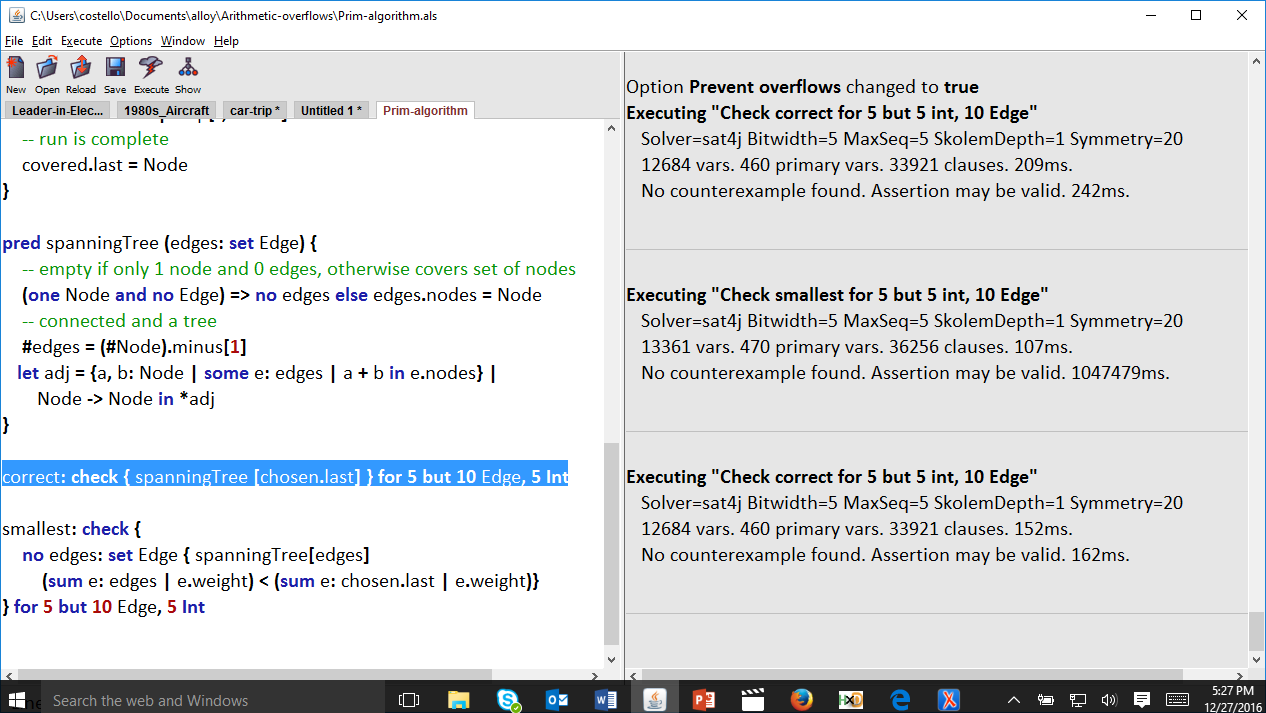 We checked our model to see if its instances are spanning trees. The Alloy Analyzer found no counterexamples!
Lastly, check that the Prim algorithm produces a minimal spanning tree
smallest: check {
    no edges: set Edge { 
        spanningTree[edges]
        (sum e: edges | e.weight) < (sum e: chosen.last | e.weight)}
} for 5 but 10 Edge, 5 Int
We assert that no matter how we choose edges 
which satisfy the spanningTree property 
(no edges: set Edge | spanningTree[edges])
the sum of their weights 
(sum e: edge | e.weight) 
cannot be smaller than the sum of the edges selected
by the algorithm 
(sum e: chosen.last | e.weight)
Alloy Analyzer
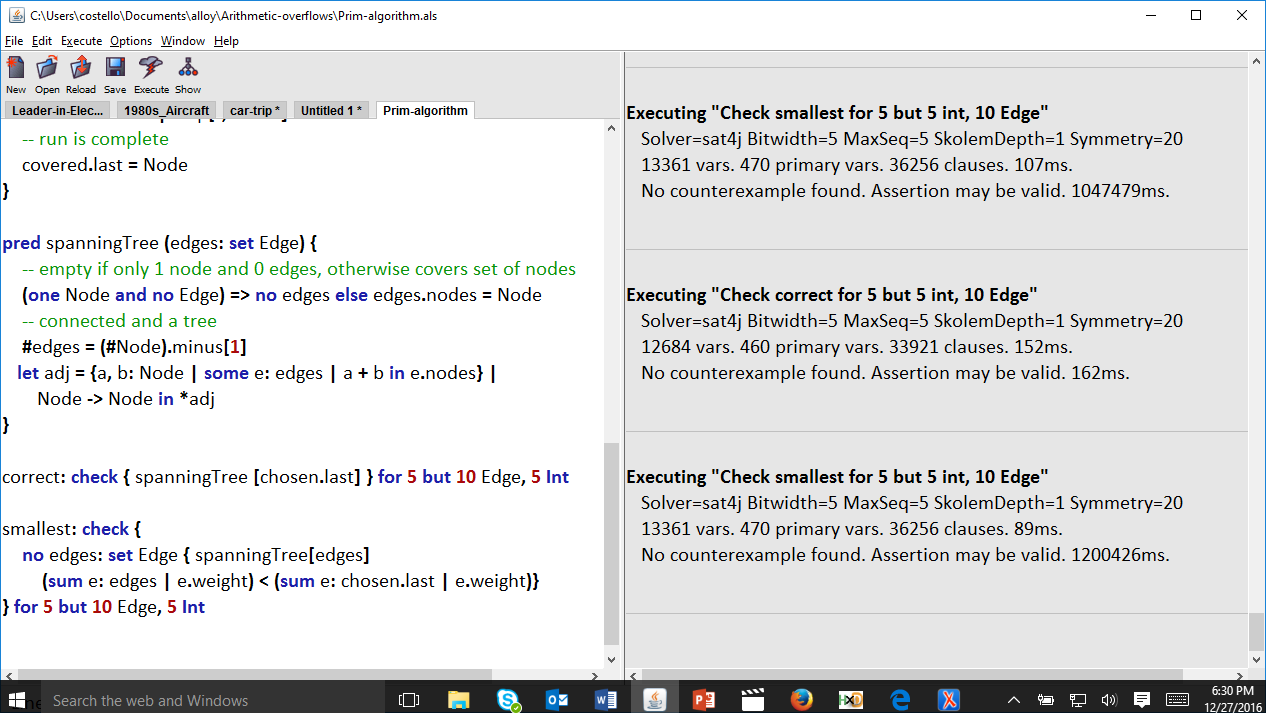 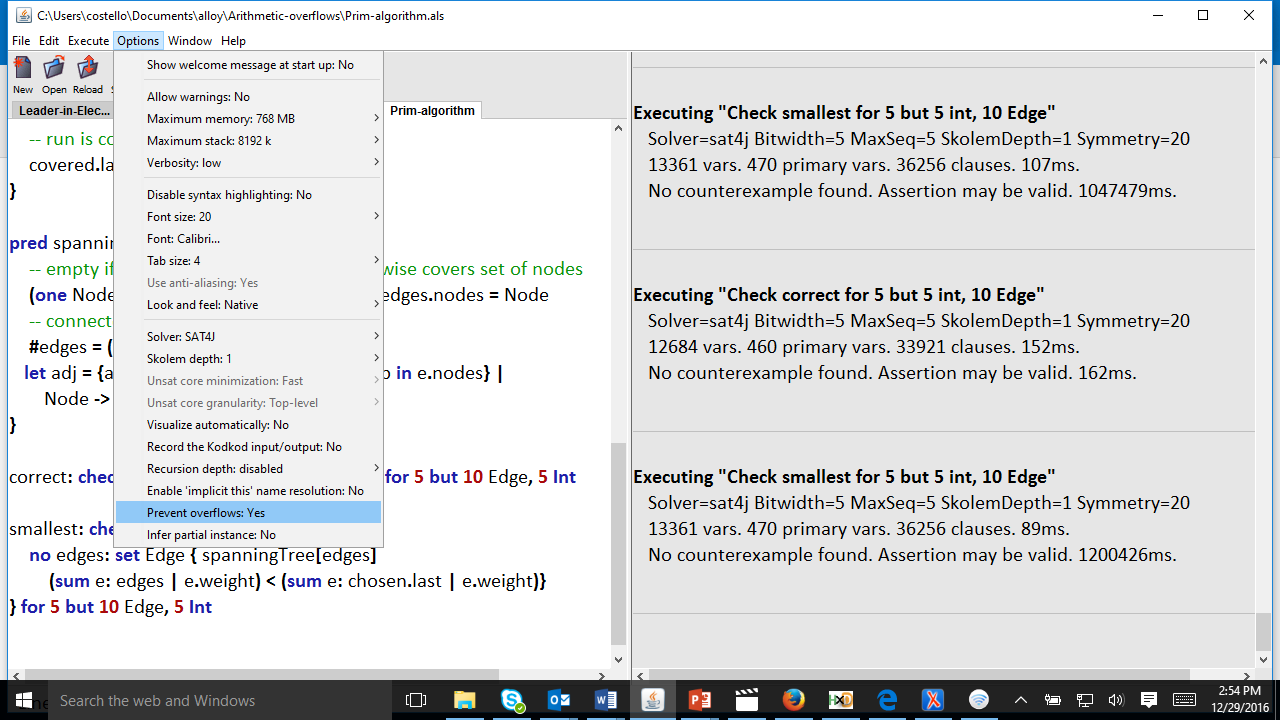 Be sure that you’ve selected “Prevent overflows: Yes”
We checked our model to see if its instances are minimal spanning trees. The Alloy Analyzer found no counterexamples!
Done!
Well, one more thing. An interesting tidbit about Alloy …
Alloy is an idiomless language
Alloy doesn’t have a fixed idiom for models, so you are free to use whatever idiom works best for the model at hand.
For example, the event idiom is well-suited to modeling “hotel operations,” which involve events such as check-in, checkout, and room entry.